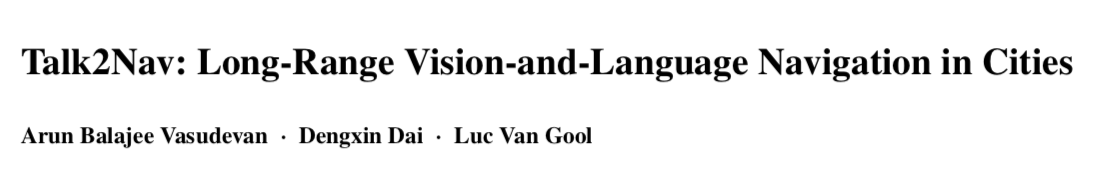 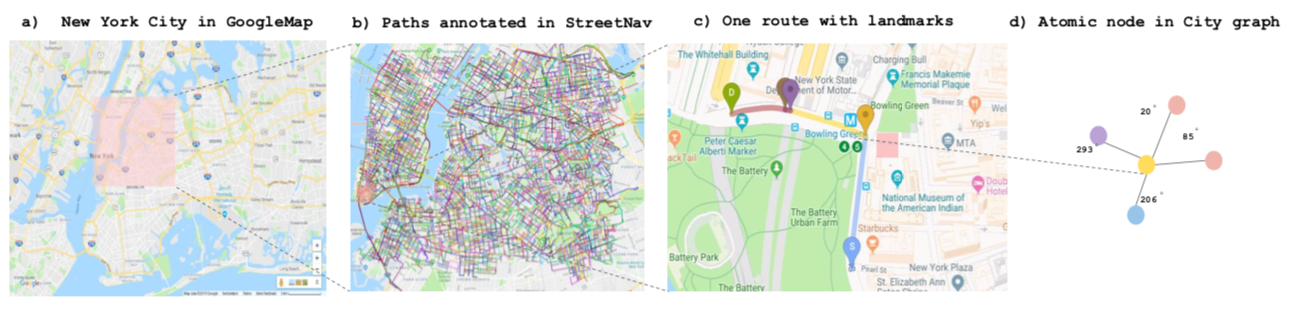 outdoor scenes: street-view images
long-range navigation
instructions with 70 words
Instructions
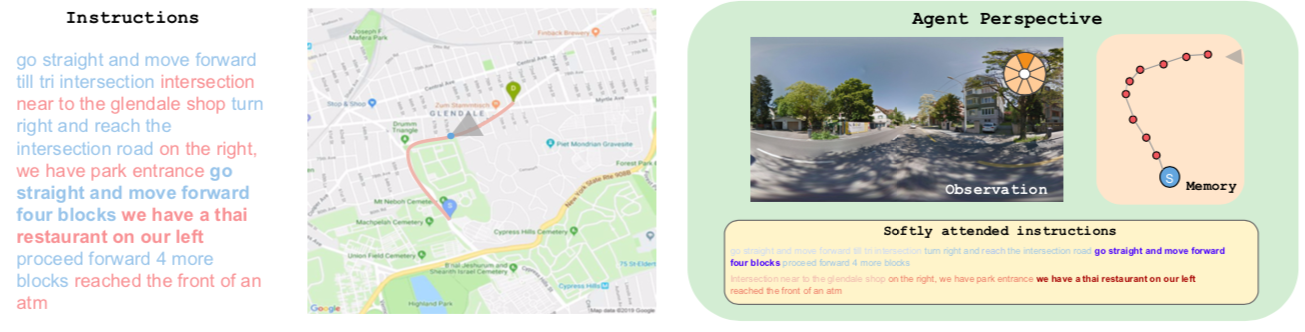 visual landmark descriptions + local directional instructions
Annotation Interface
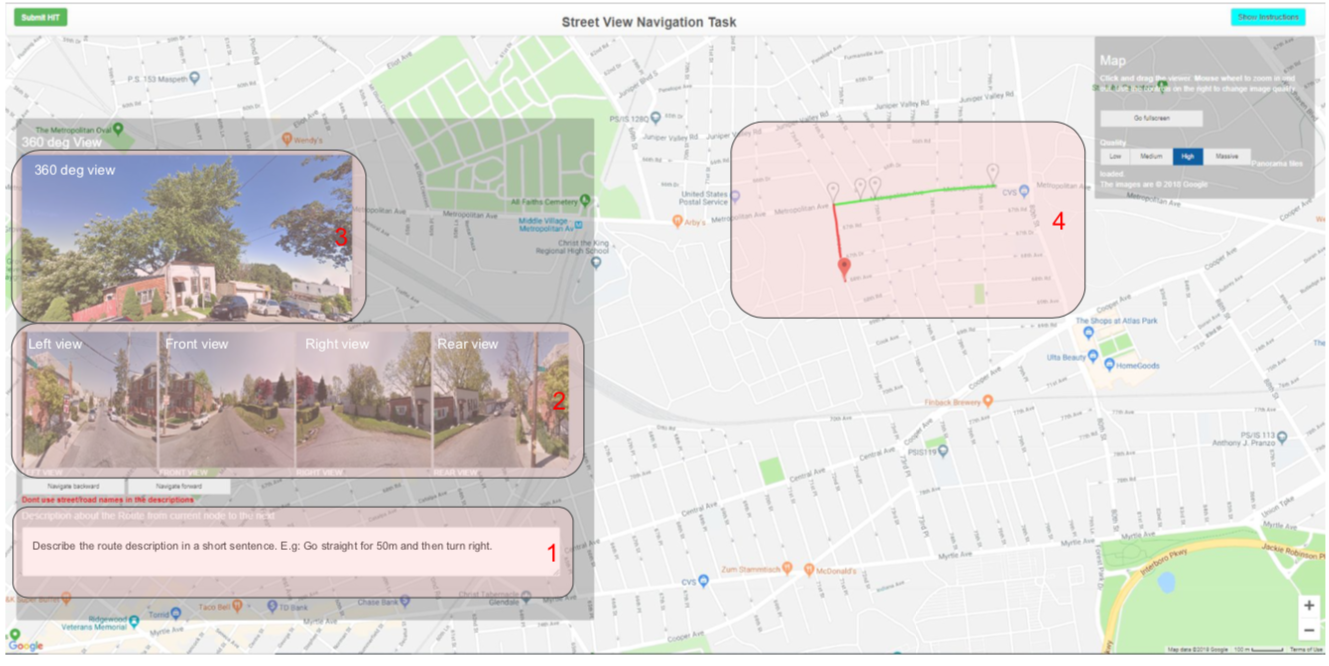 Pipeline
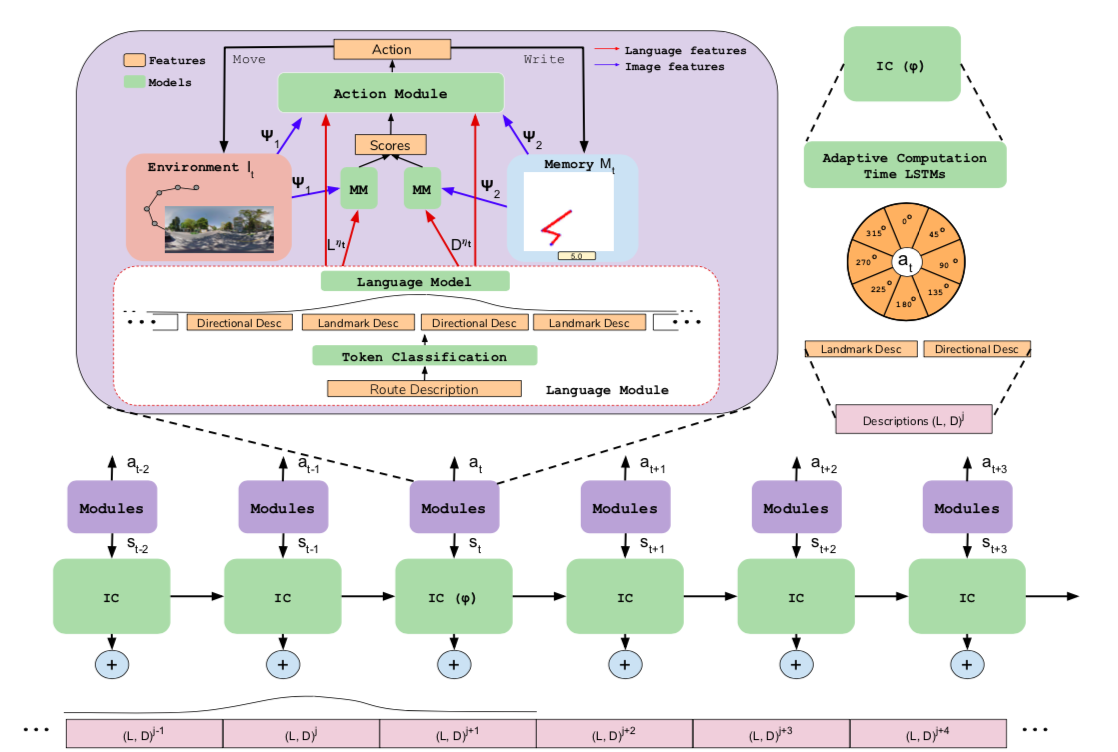 Language
BERT transformer model: classify each token of the instruction
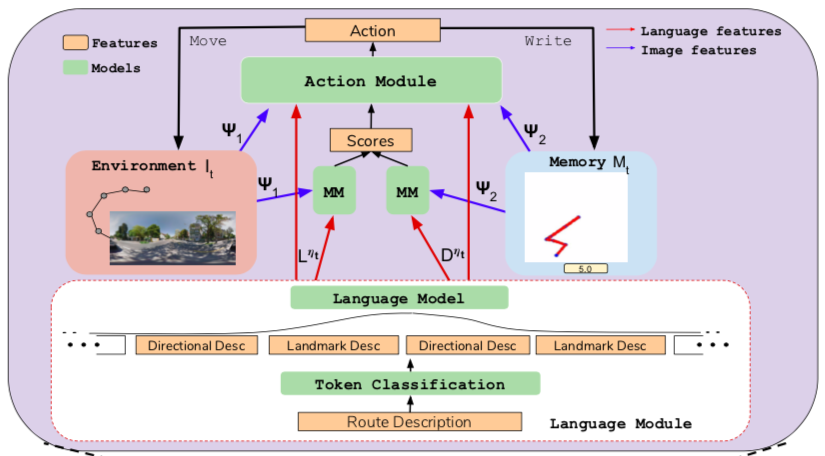 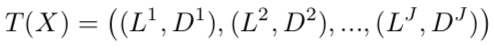 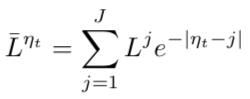 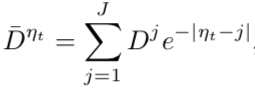 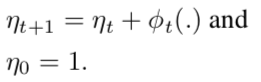 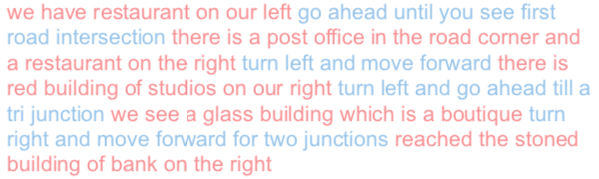 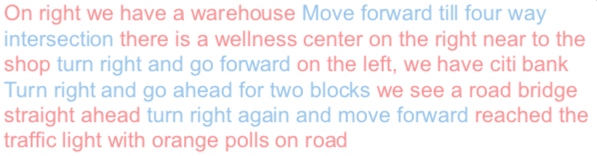 Visual Observation + Spatial Memory + Matching Module
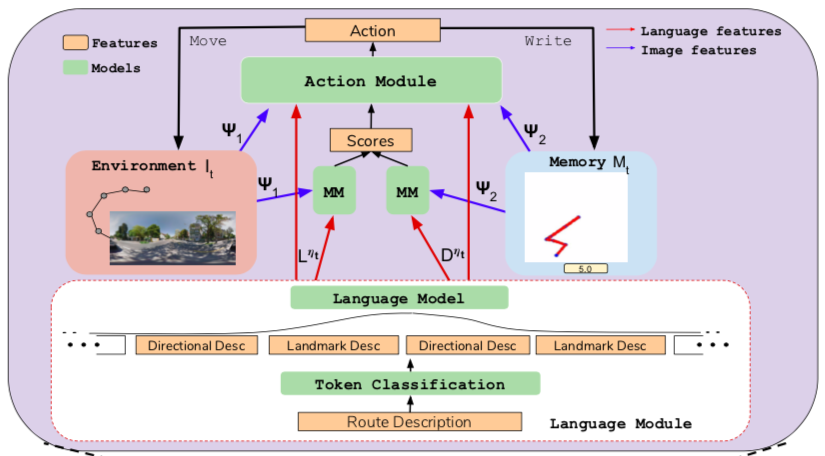 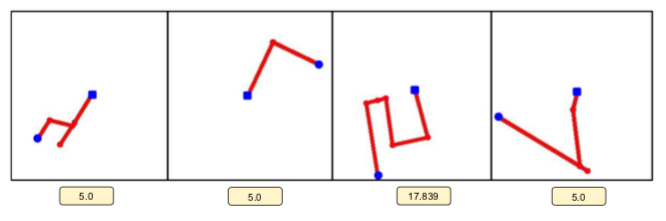 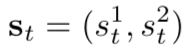 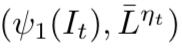 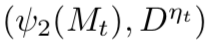 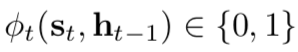 Adaptive Computation Time LSTM
Action Module
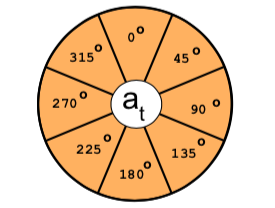 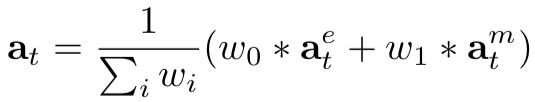 Learning
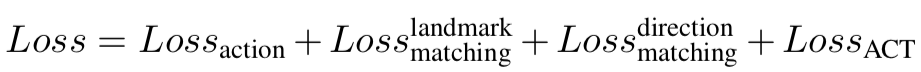 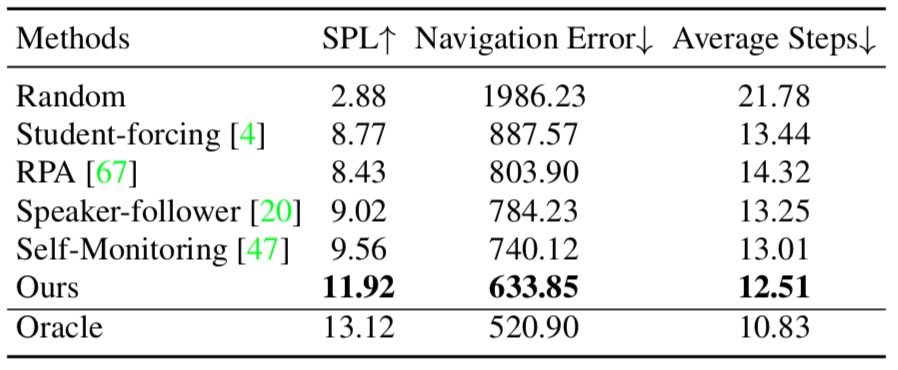 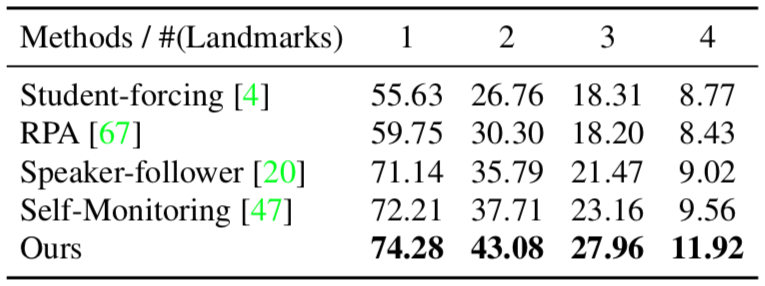